RECRUTAMENTO INTERNO
Vaga: Operador de Balança
Principais Responsabilidades e Atribuições:
Operar sistema e balança para pesagem de caminhões na entrada e saída de mercadorias;
Efetuar lançamento de notas fiscais;
Emissão de notas fiscais de saída;
Acompanhar a rotina de recebimento fiscal;
Pesar as carretas vazias para apuração da Tara e a seguir as mesmas são encaminhadas para o carregamento;
Pesar a carreta carregada logo após o processo de carregamento para apurar a TN úmida embarcada e a carga total;
Gerar, emitir e imprimir Nota Fiscal Eletrônica – Nfe no Datasul;
Emitir relatório de embarque de carregamento;
Pesagem de sucatas, combustível, resíduos orgânicos, resíduos recicláveis, resíduo contaminado, insumos e demais materiais que tenham seu controle por peso;
Controle em planilha de Excel, da remessa para formação de lote para exportação;
Receber da área solicitante a demanda para emitir a nota fiscal de saída de material;
Identificar qual a natureza da nota fiscal;
Emitir nota fiscal eletrônica através do sistema;
Auxiliar em processo de fiscalização;
Arquivar e organizar documentos fiscais.
Requisitos da vaga:
2º Grau Completo;
Desejável conhecimento em informática, principalmente no pacote Office;
Desejável experiência prévia com rotinas administrativas e da área fiscal.
Empregados
MVV
Inscrição (Empregados
próprios e terceiros)
Interessados que atendam aos requisitos da vaga, preencher a ficha de inscrição, colher a assinatura do seu gestor imediato e enviar o currículo atualizado até dia 13/03/2024, para o e-mail: mariana.souza@valeverde.com ou entregar para Mariana Loureiro no RH MVV
• Possuir no mínimo 1 (um) ano na empresa;
• Possuir no mínimo 1 (um) ano na função atual;
• Atender aos pré-requisitos da vaga.
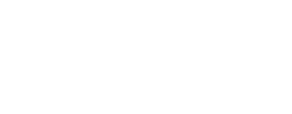